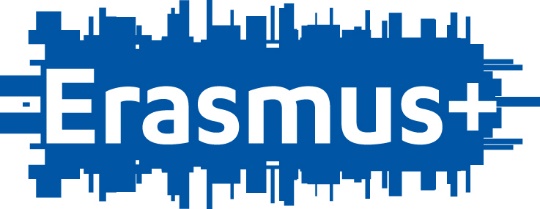 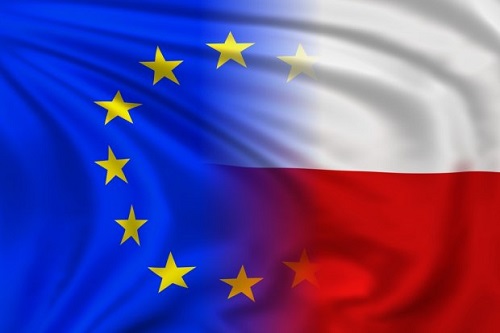 „Od Technika do Europejczyka. Nowe doświadczenia- większe możliwości”
Dnia 27.08.2017r.  rozpoczął się nasz pobyt w Niemczech . Wyjazd odbył się około godziny 4 . Po dojechaniu na miejsce przywitała,  i oprowadziła nas  Pani  Małgorzata Worona . Po czym odbyło się zwiedzanie Lipska, oraz zapoznawanie z tamtejszym  rejonem.
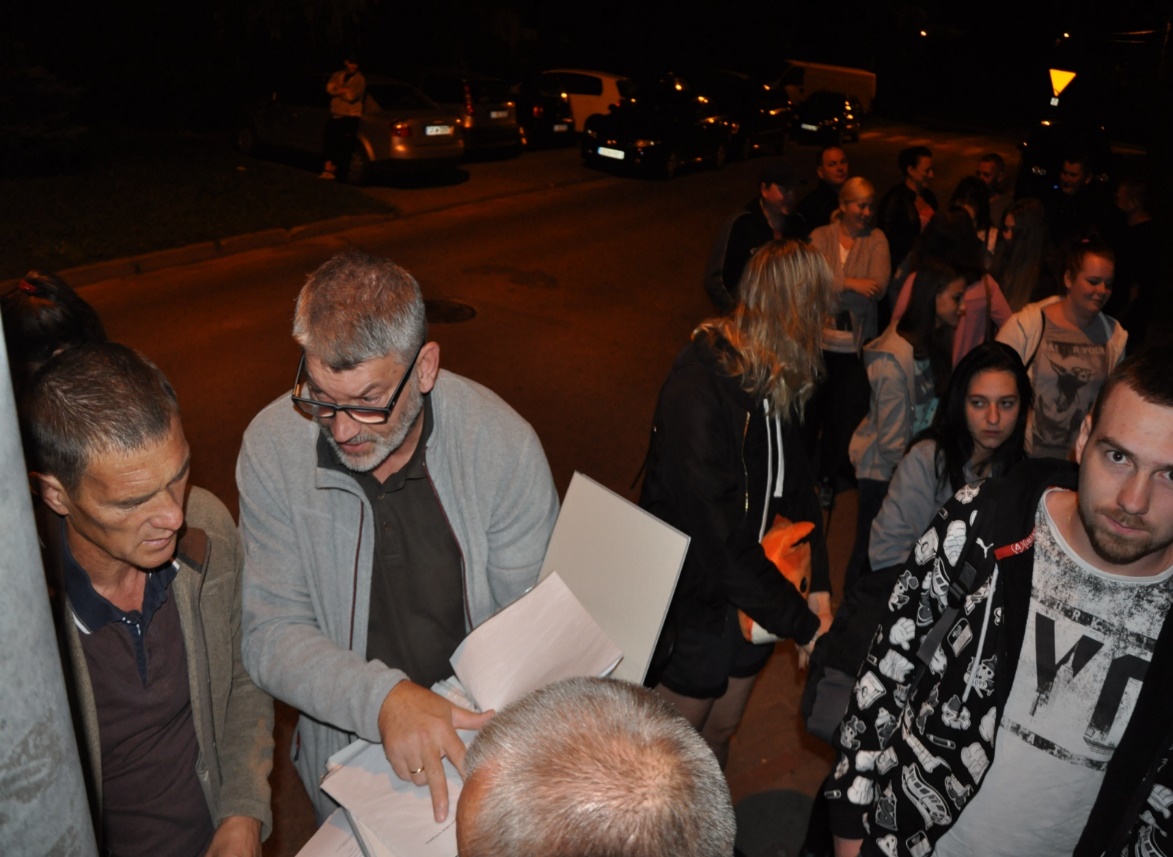 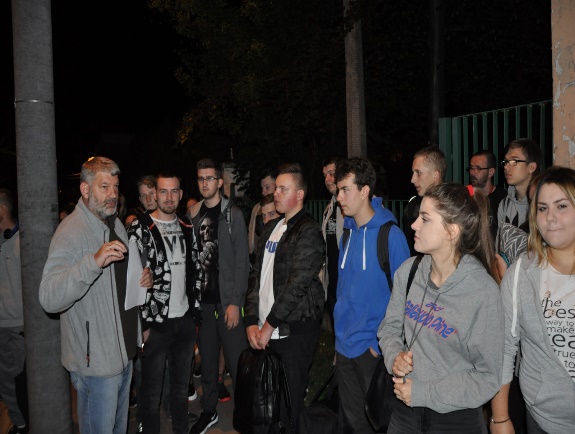 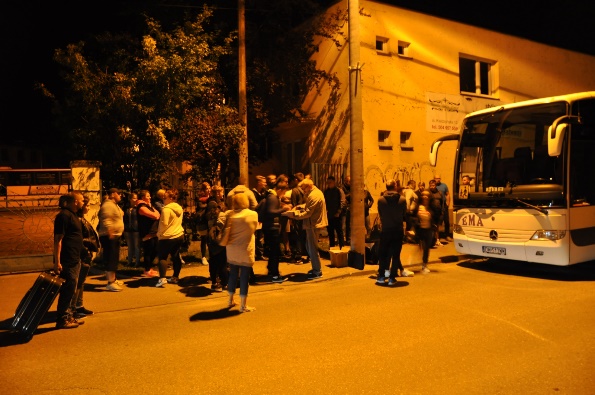 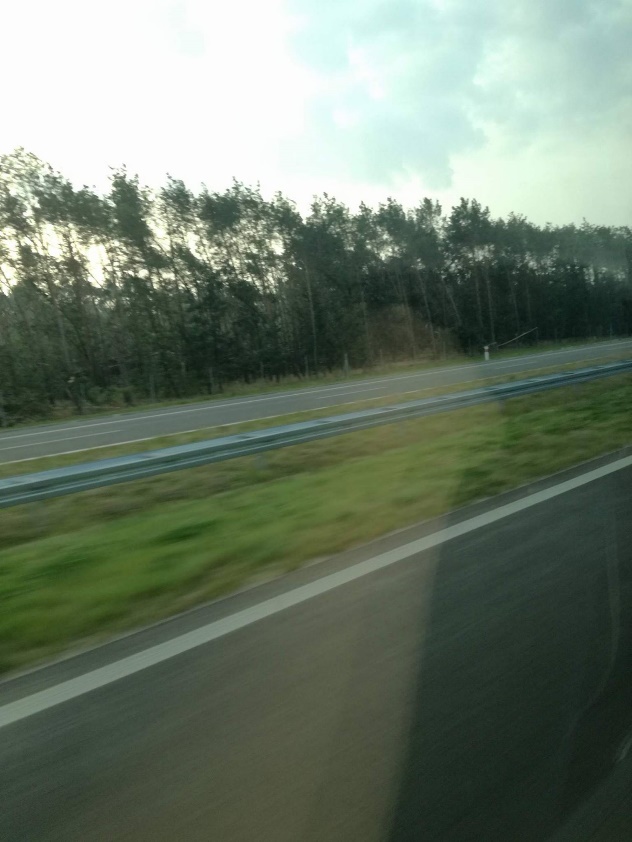 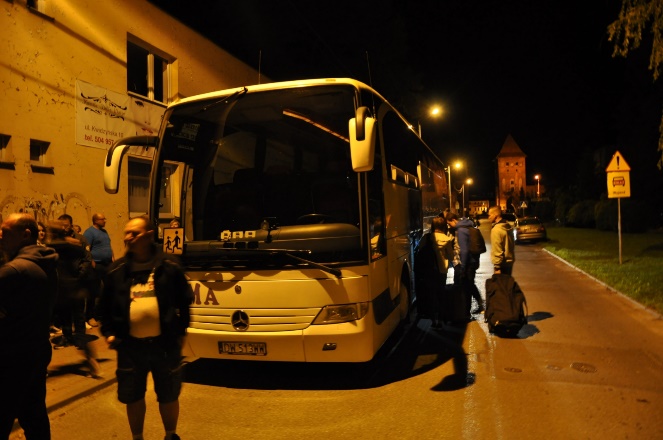 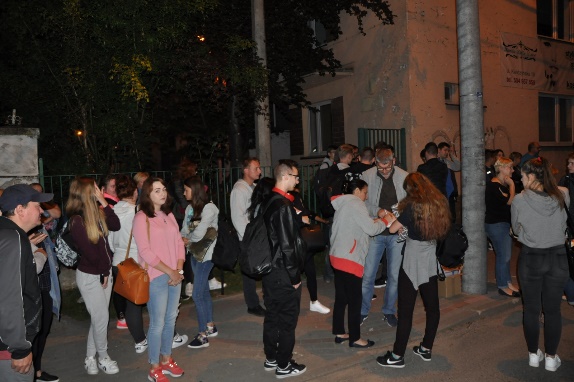 LIPSK
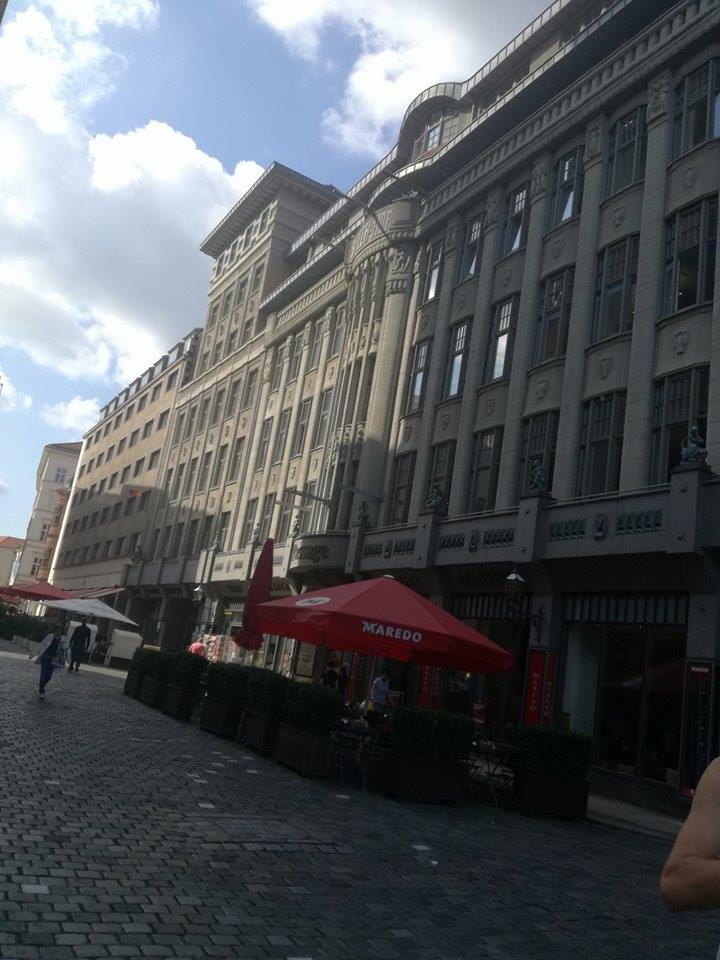 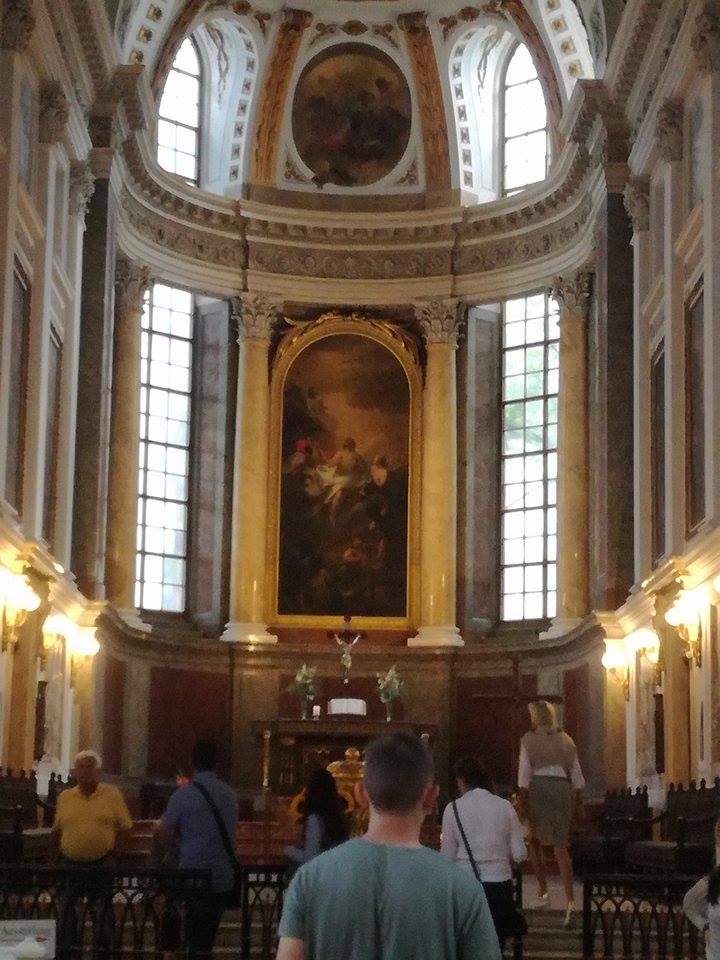 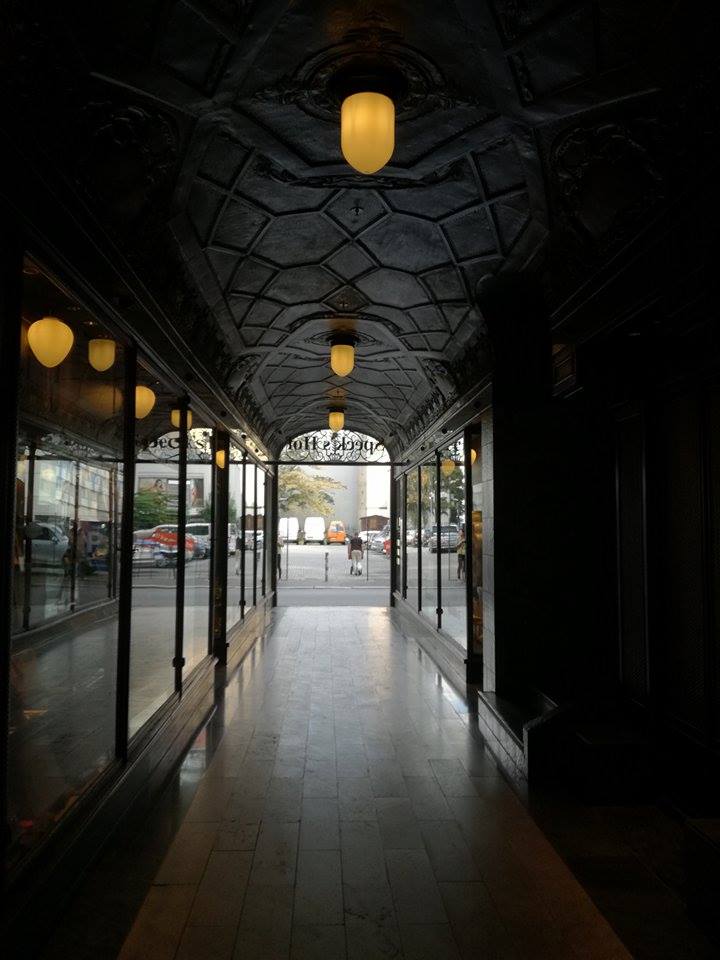 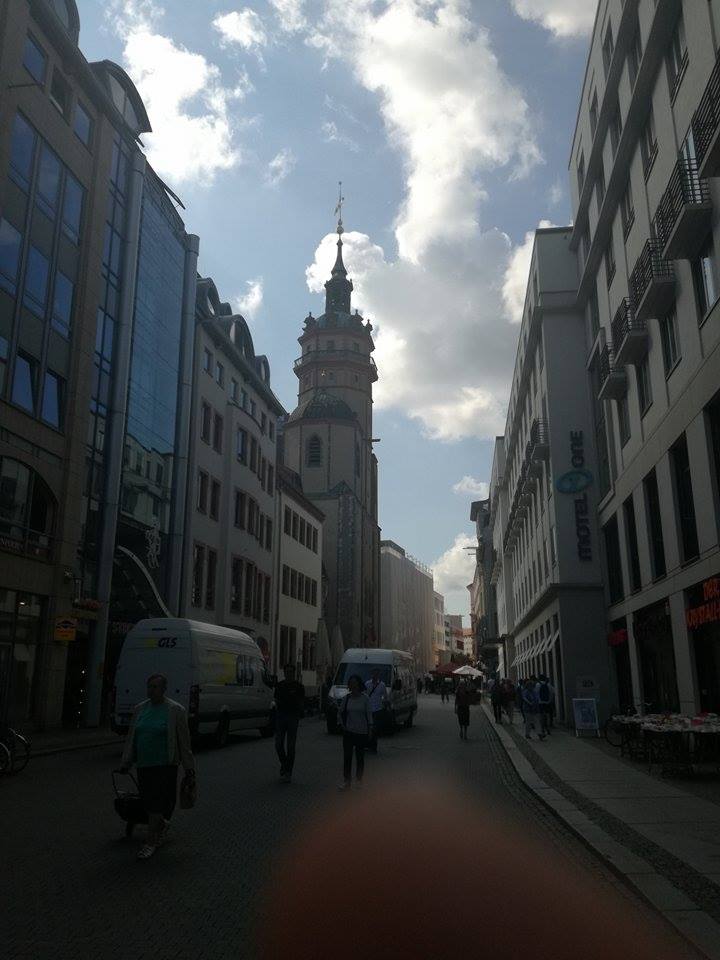 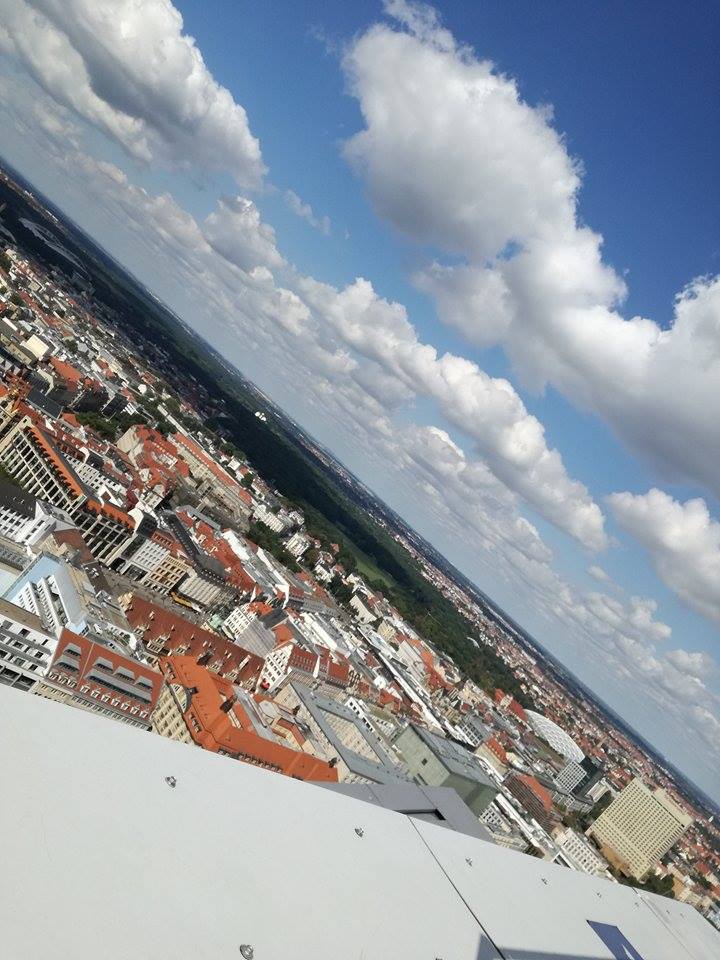 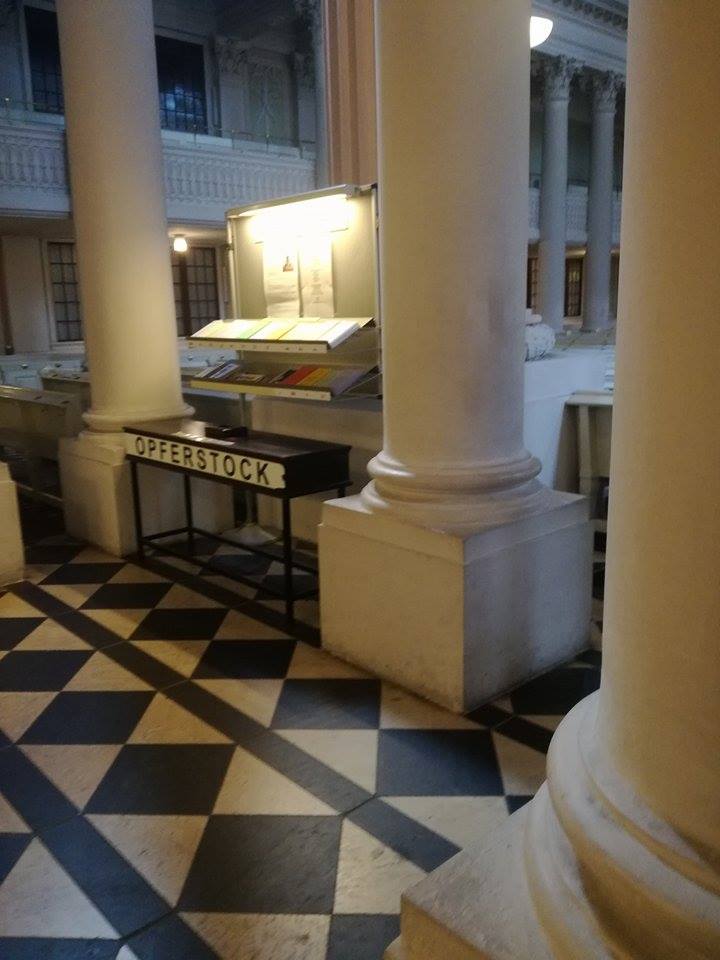 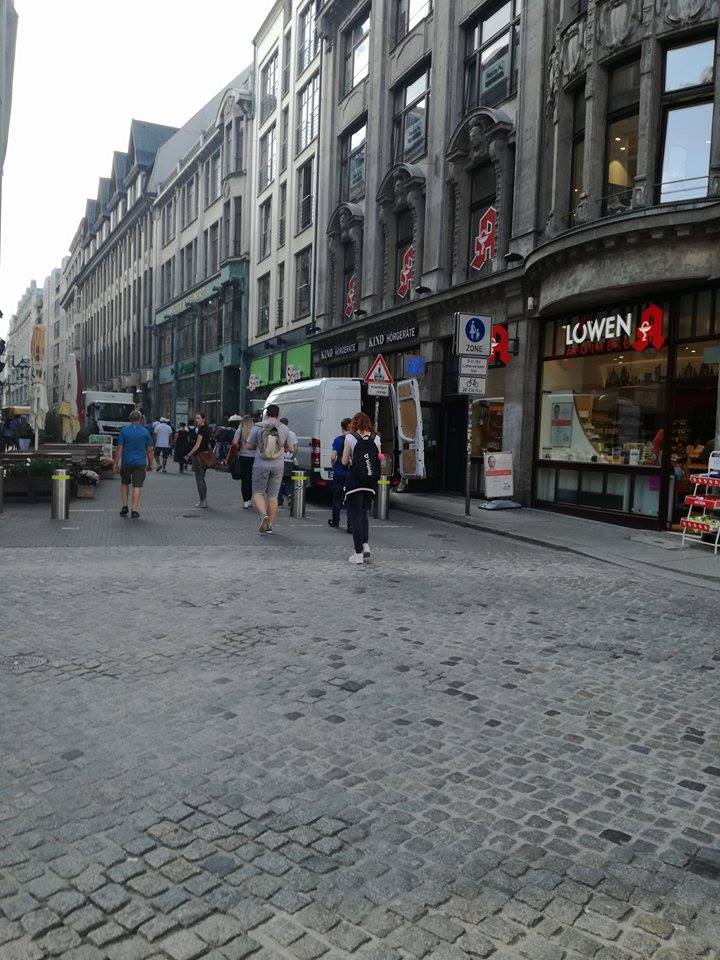 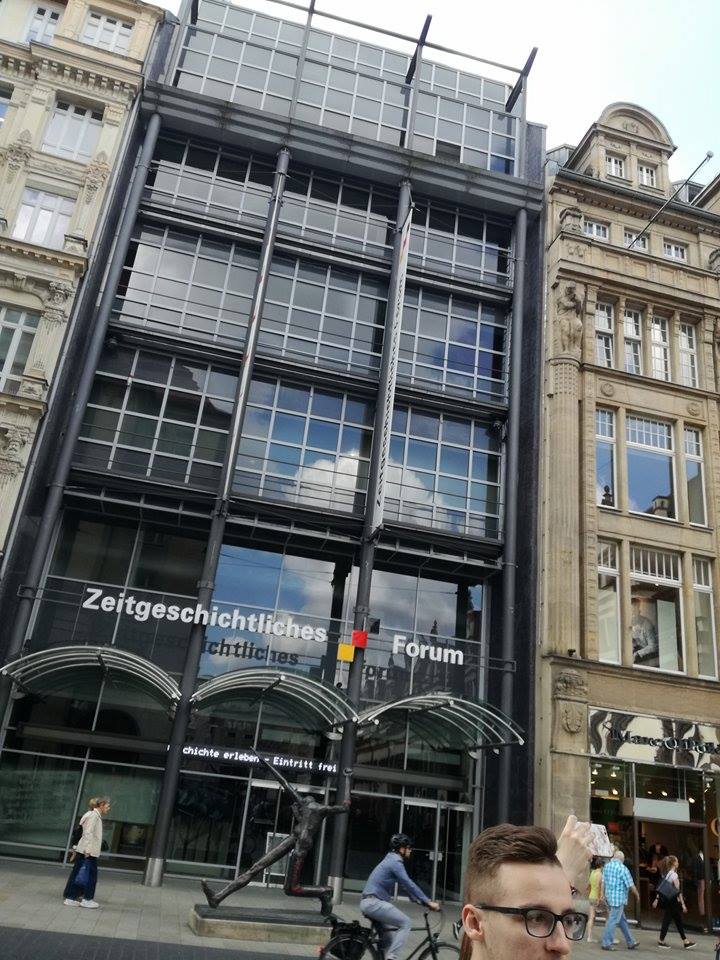 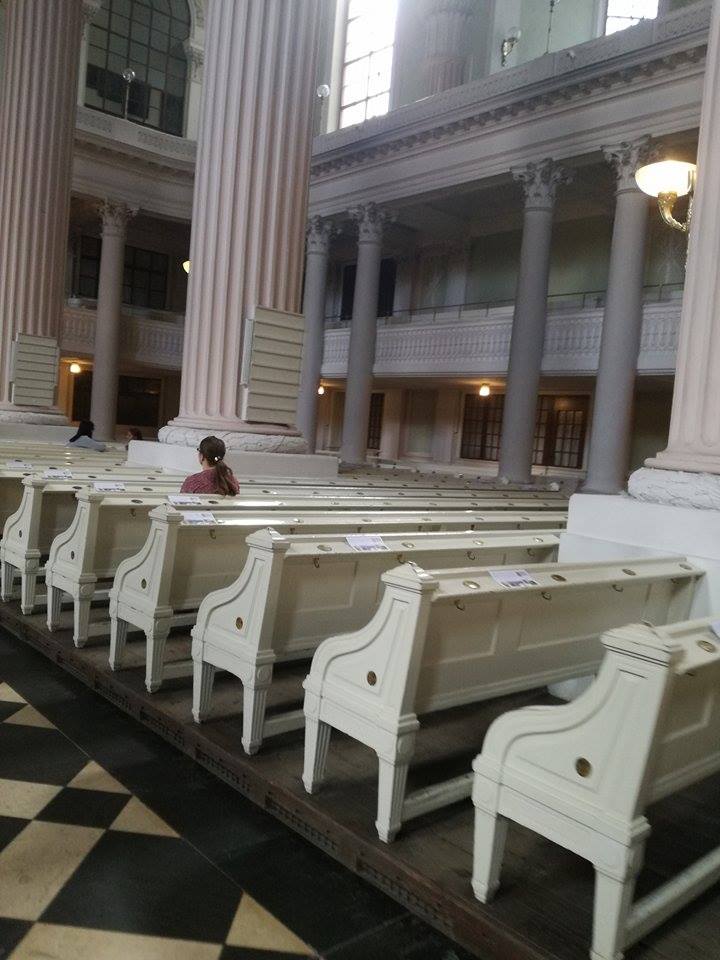 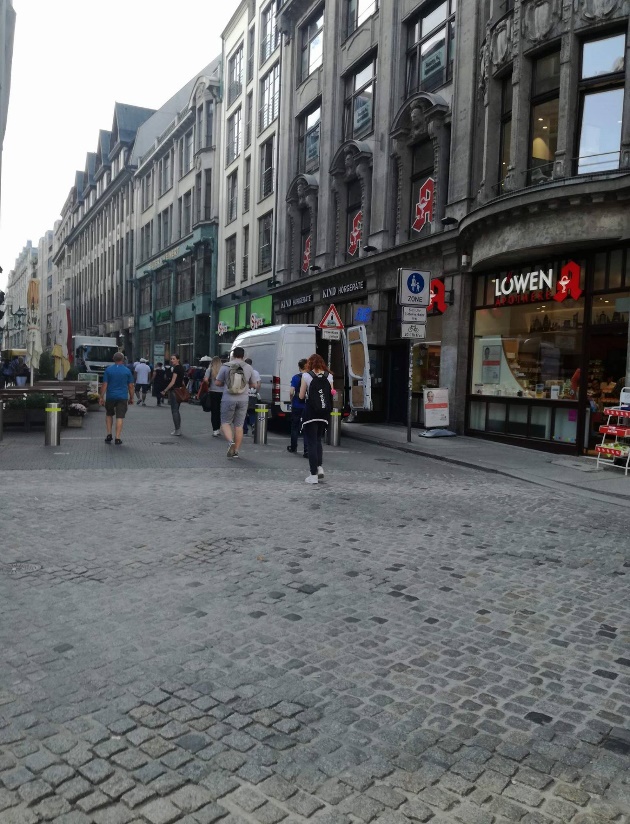 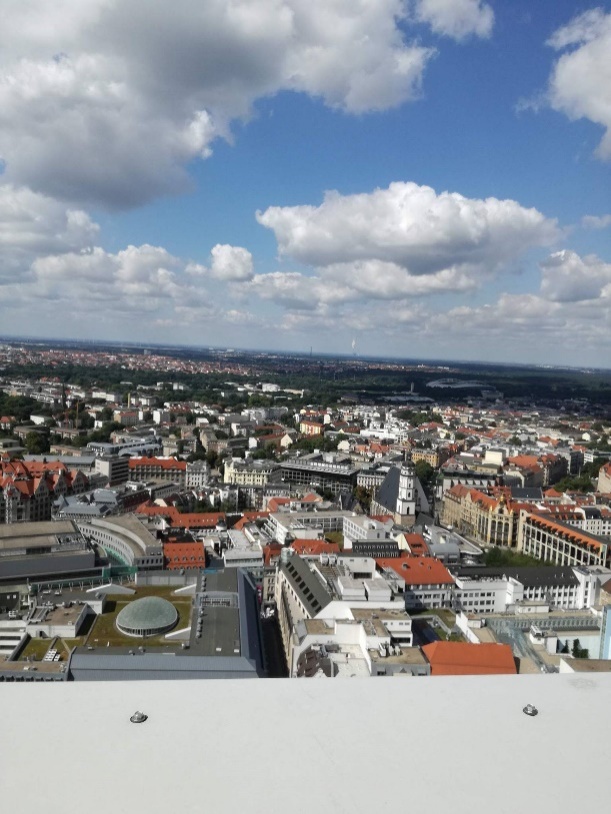 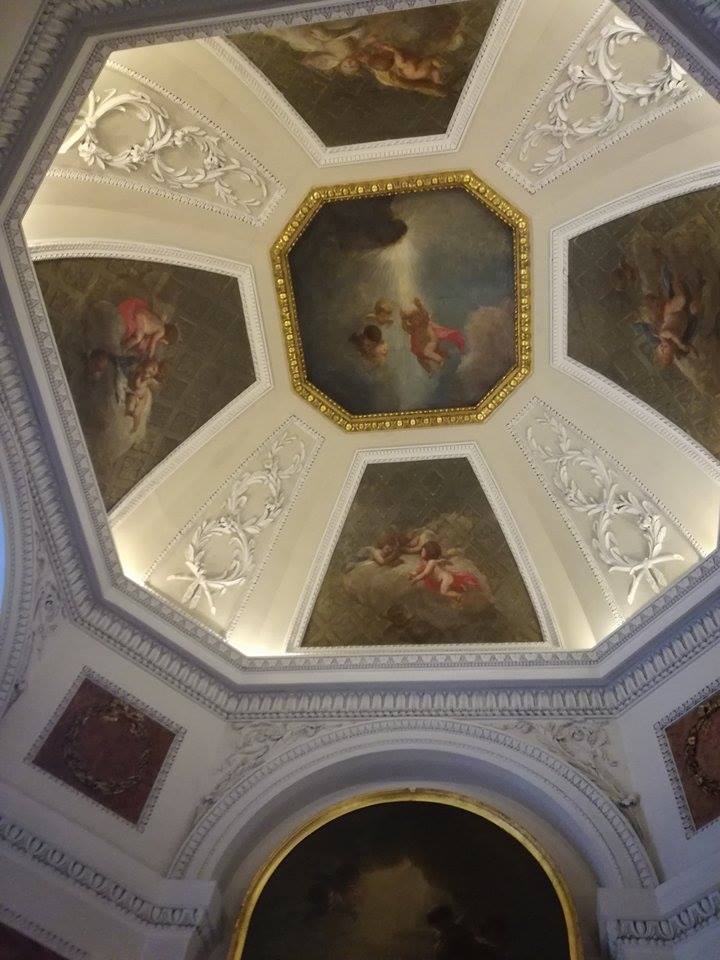 Praktyki
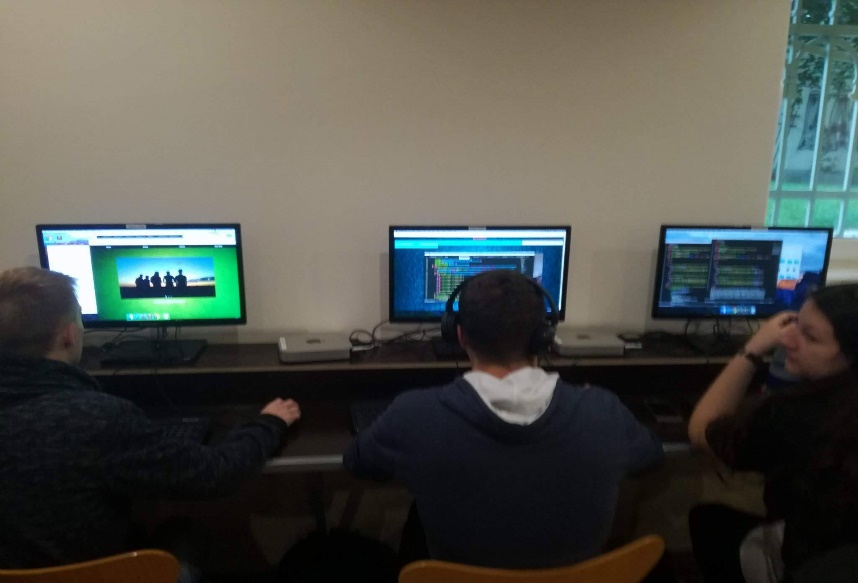 Praktyki odbywały się w godzinach 12-16 przez 2 tygodnie od Poniedziałku do Piątku
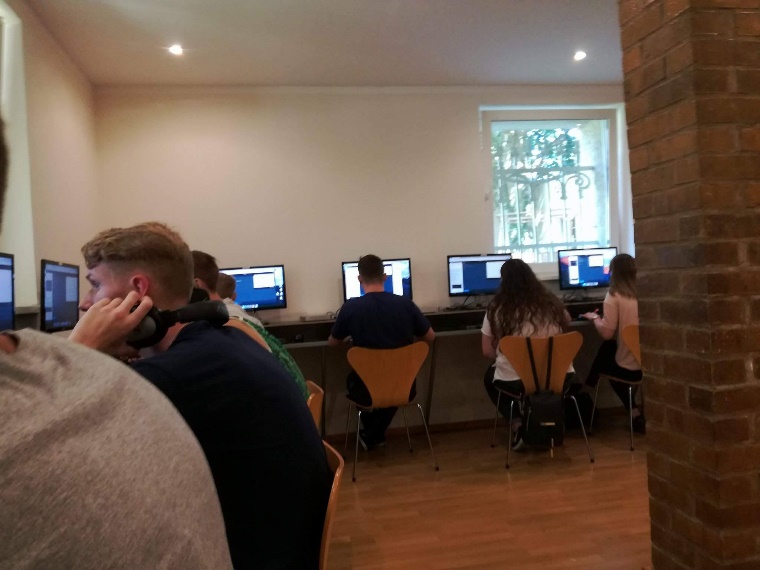 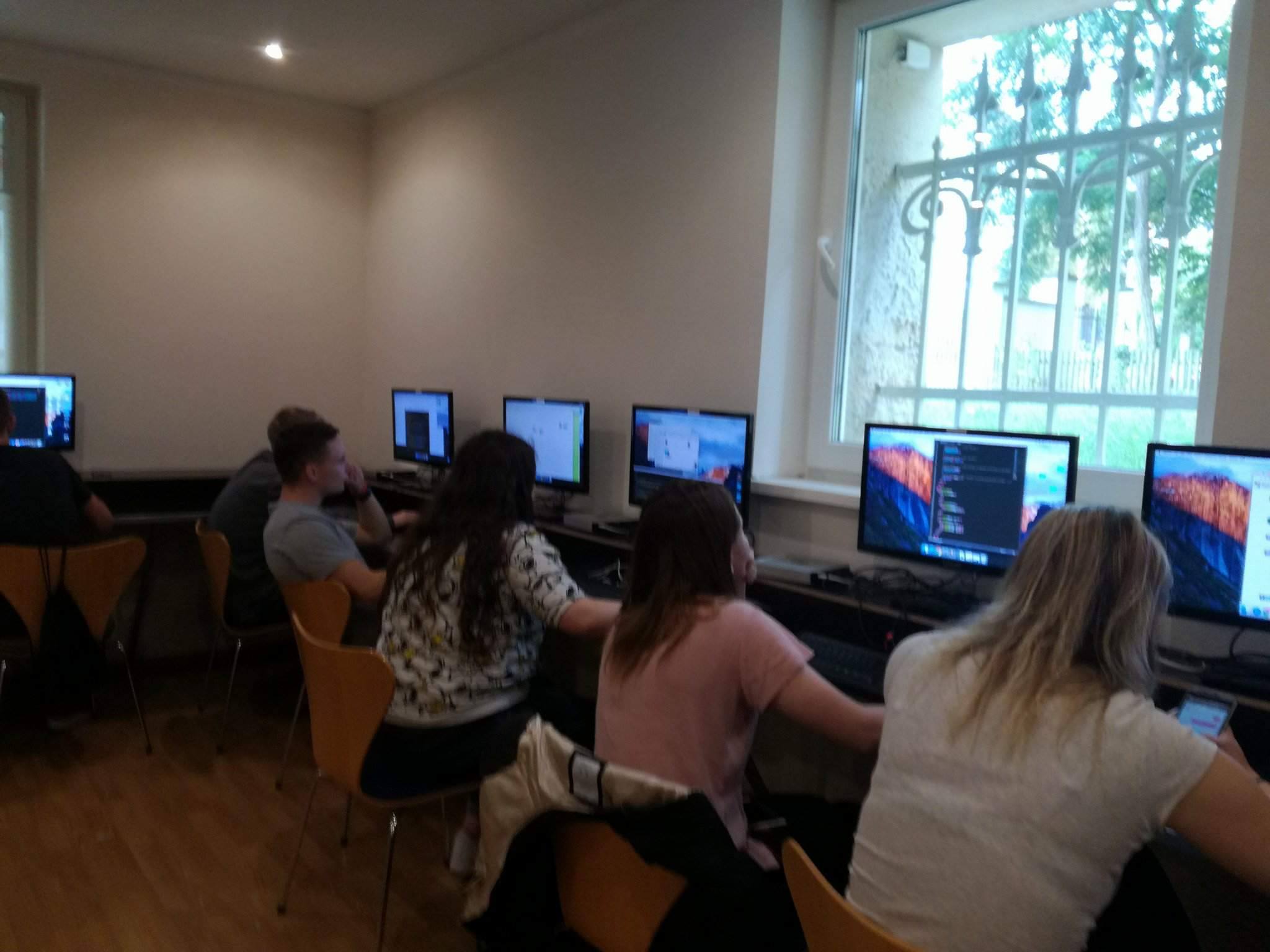 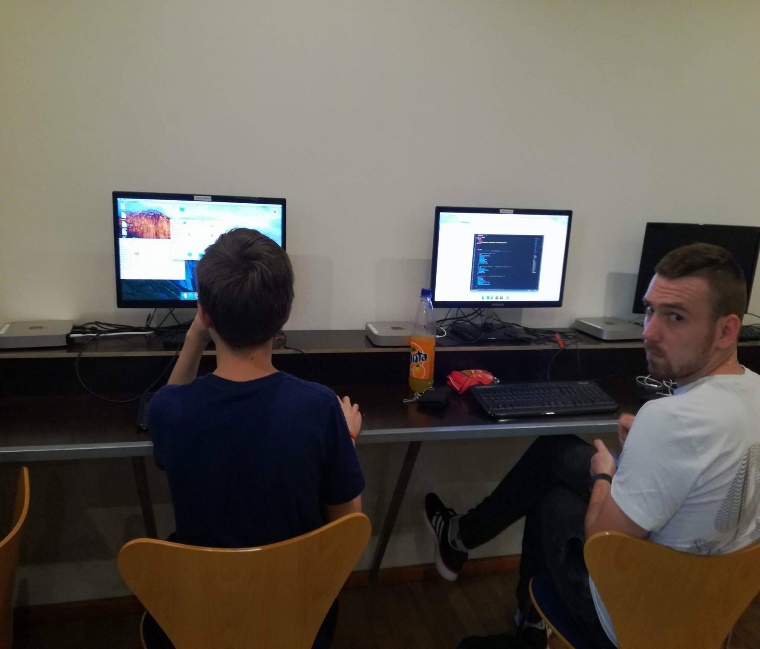 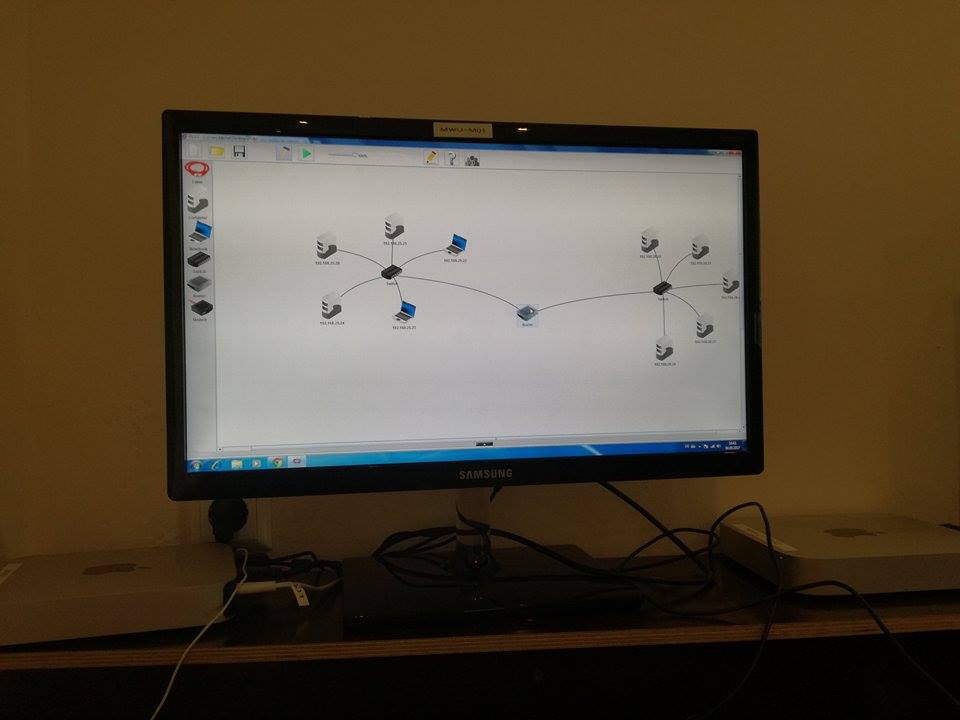 NA Praktykach
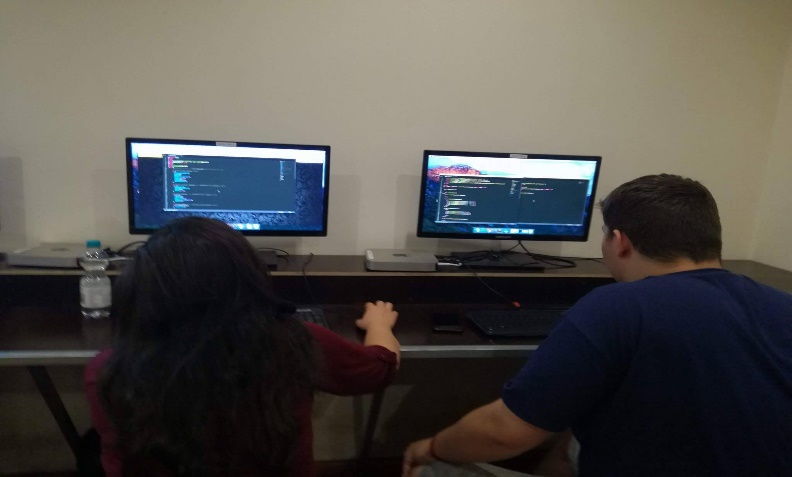 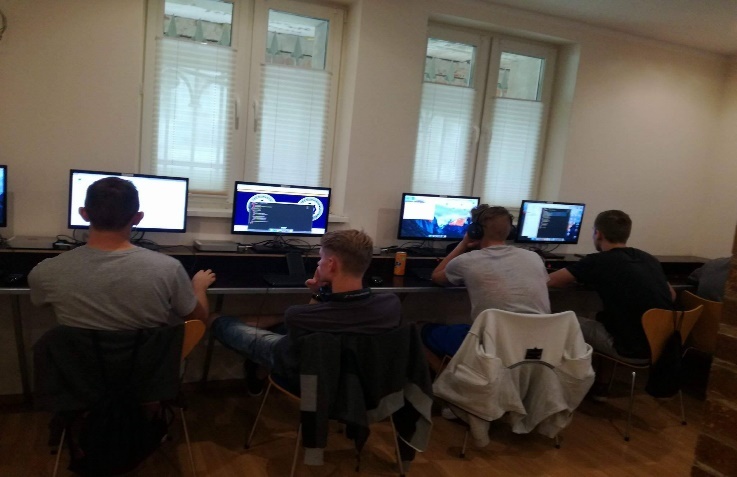 W Trakcie pobytu w Niemczech i odbywania Stażu nauczyłem się wielu rzeczy, jak i przypomniałem  sobie zakres informacji z języka HTML oraz Kaskadowych Arkuszy Stylu.
Nauczyłem się: 
Obsługi i instalacji systemu MacOS
Podstaw Języka Java (w zakresie używania na stronach internetowych )
 Projektowania Wirtualnej Sieci Komputerowej (w programie FILIUS)
Wycieczki
Oprócz praktyk i stażu , odbywaliśmy również kilka wycieczek.

Pierwsza z nich odbyła się do Berlina , dnia 2 września(Sobota)  
Druga do Drezna , dnia 3 września  (Niedziela)
Trzecia do Fabryki BMW w Lipsku ,dnia  7 września (Czwartek)
Berlin
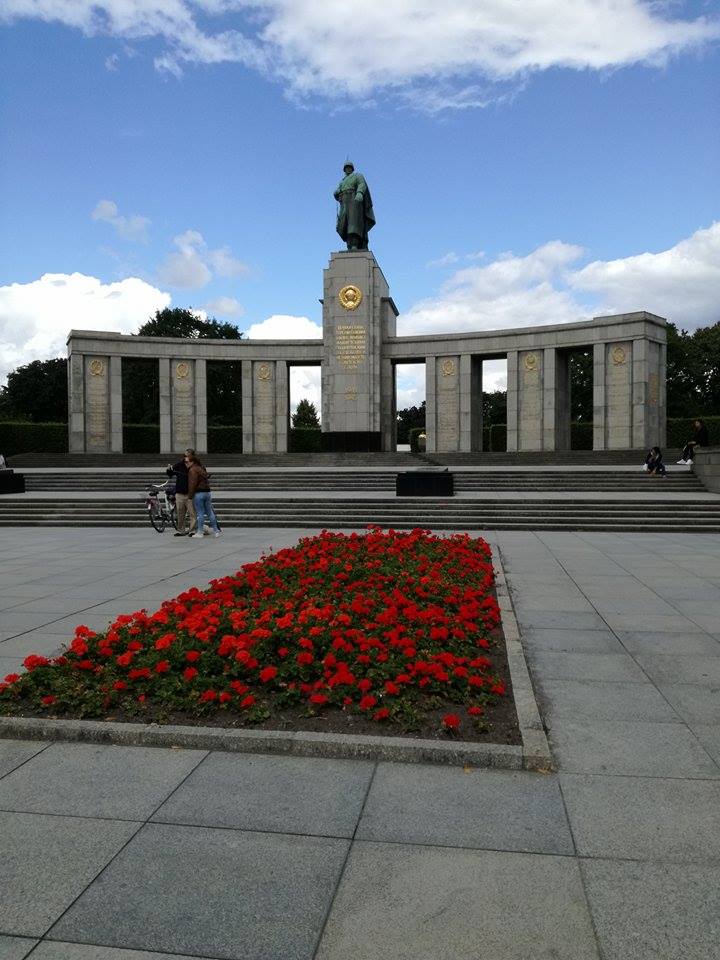 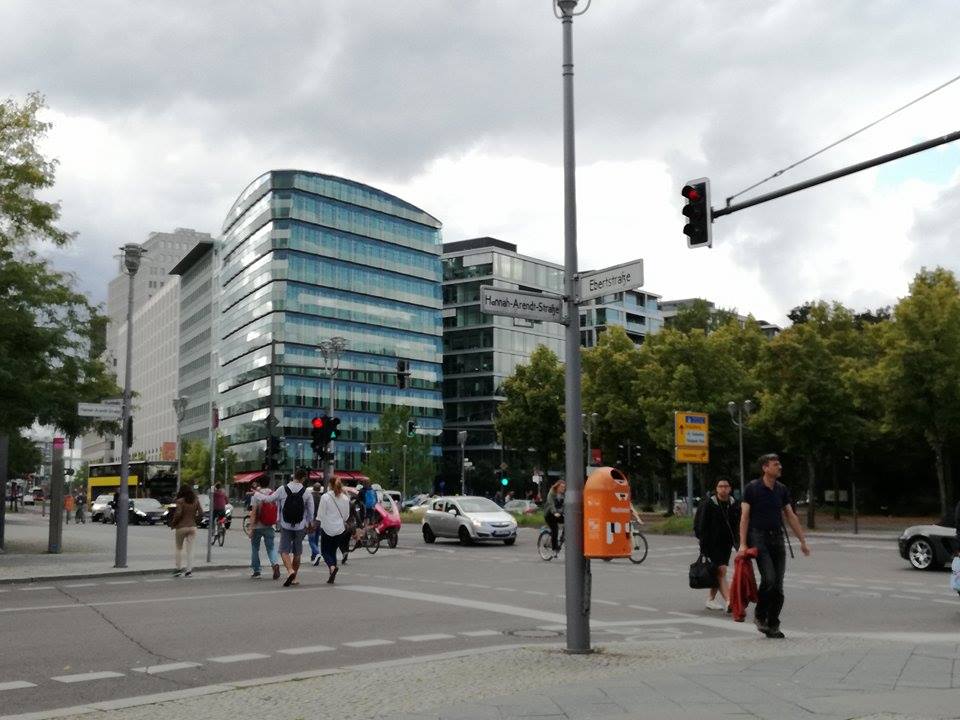 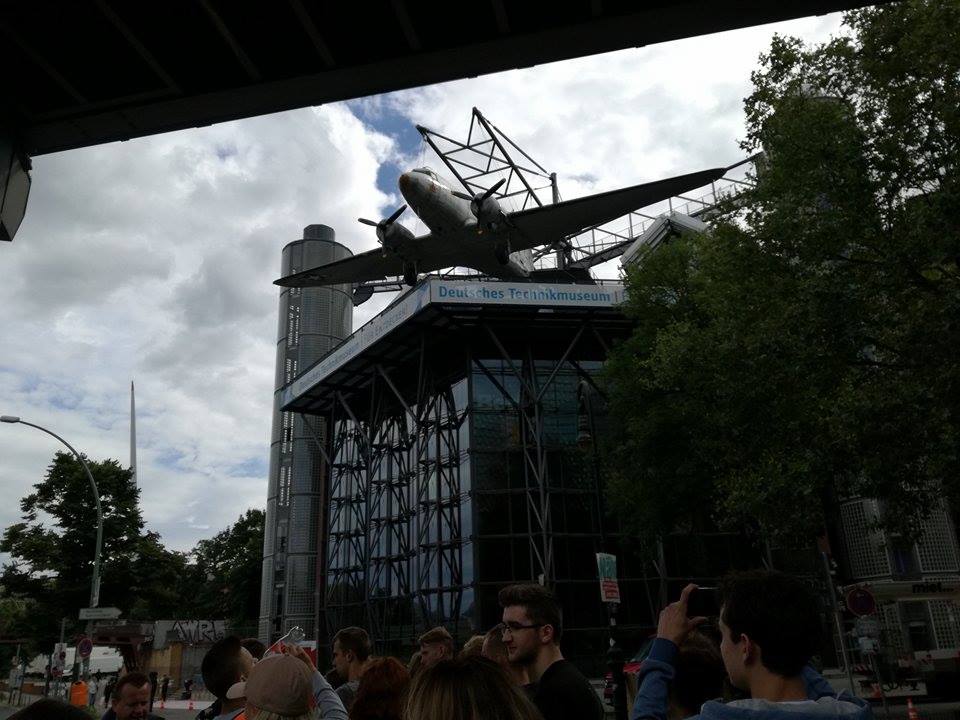 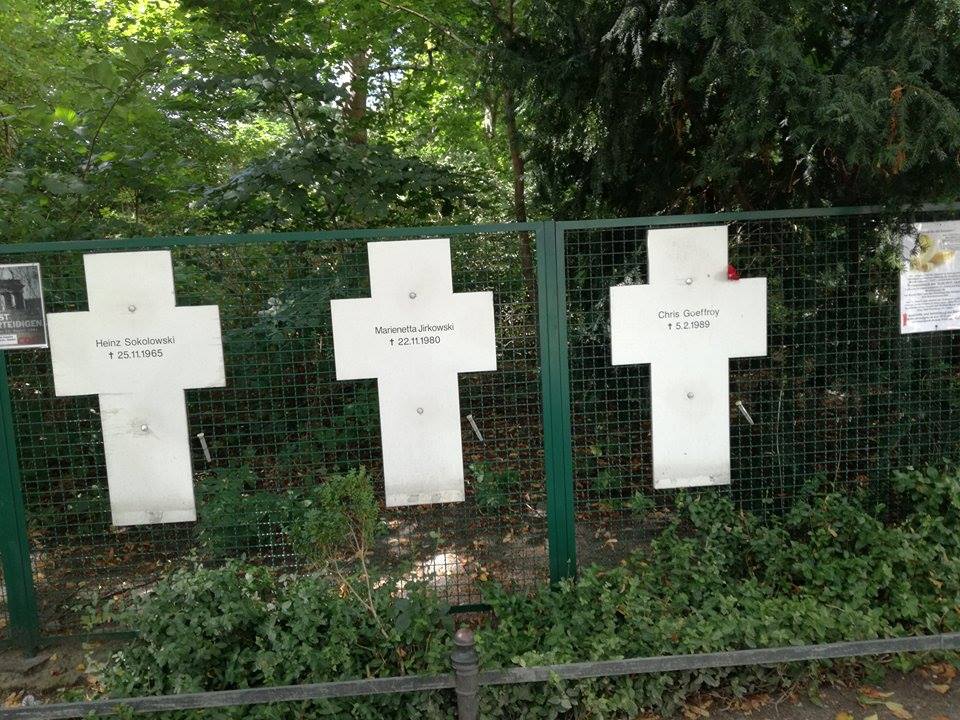 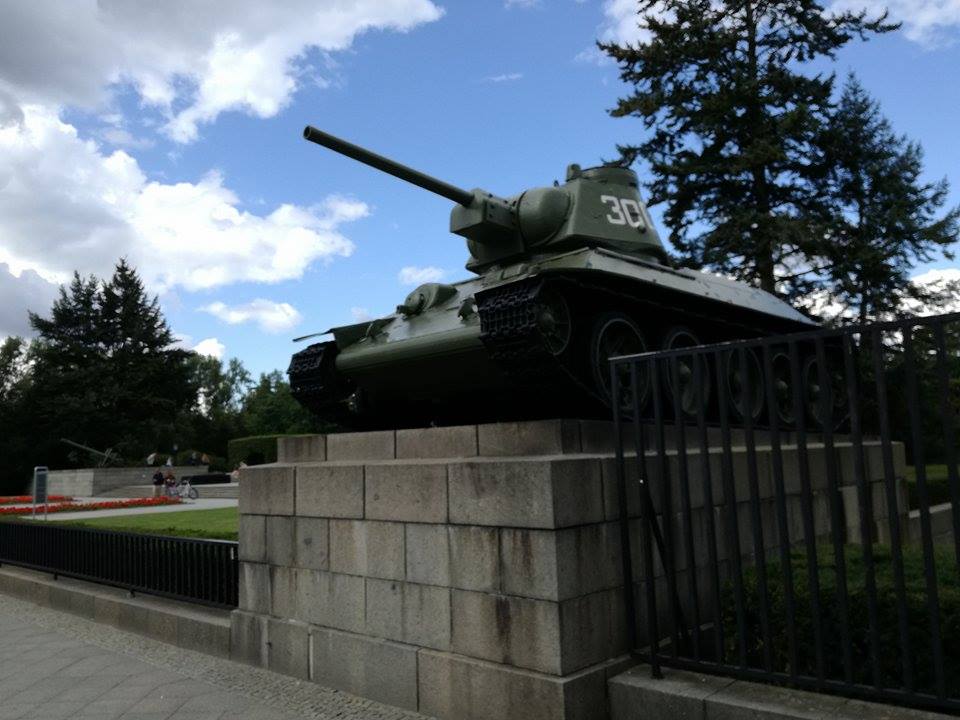 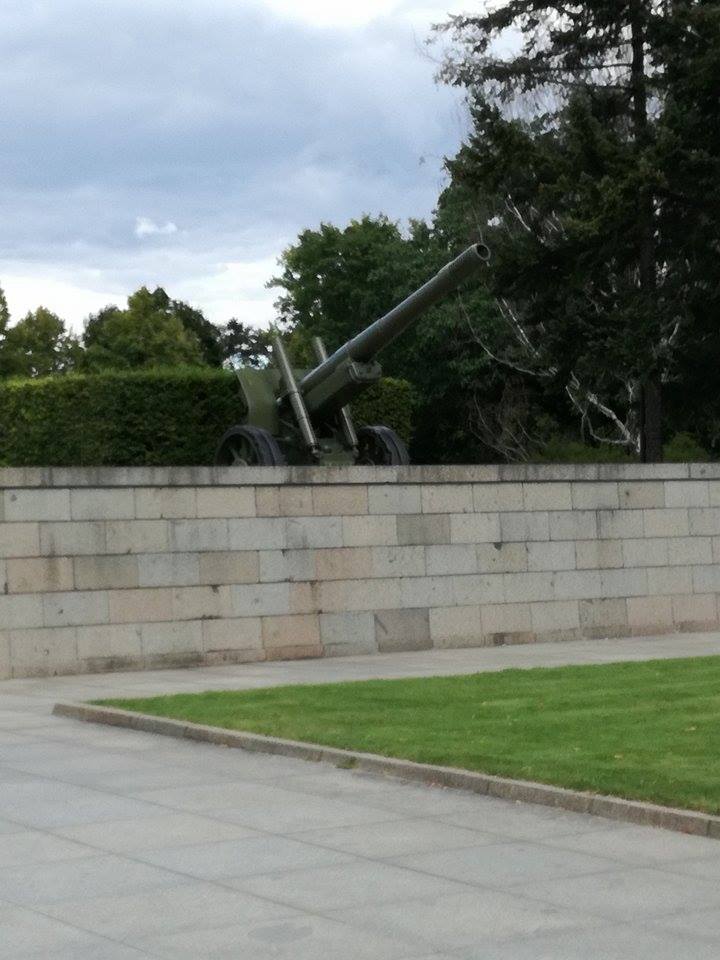 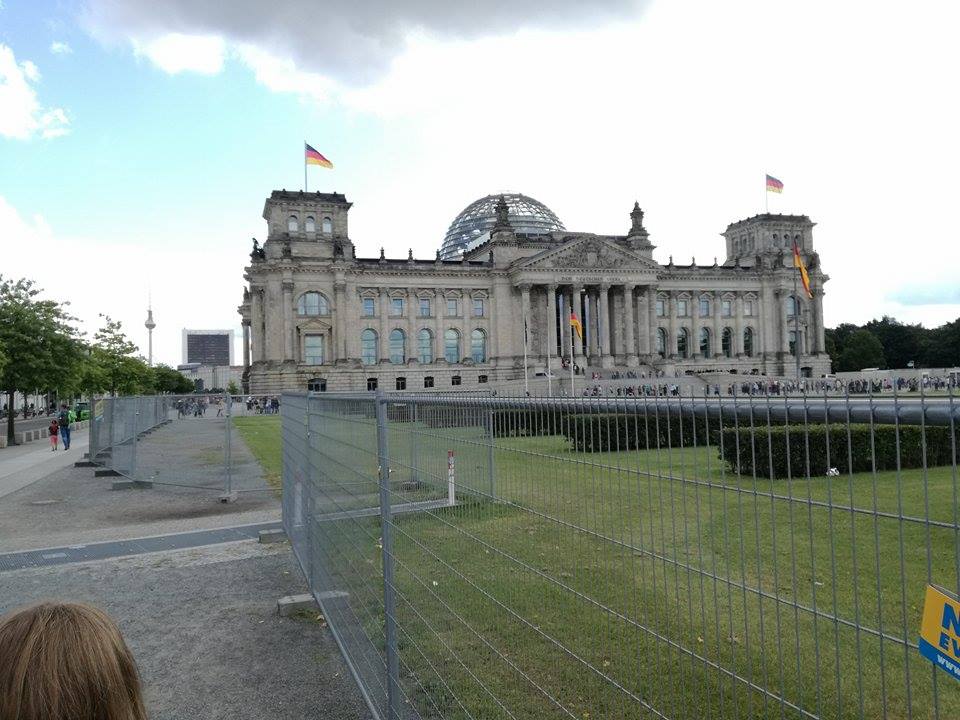 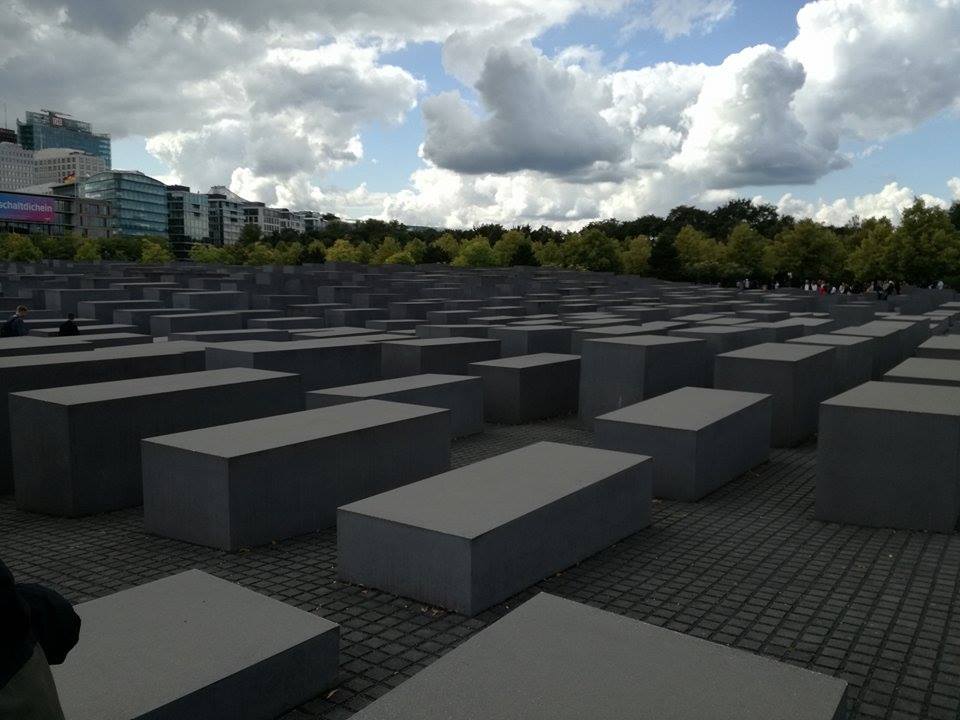 Drezno
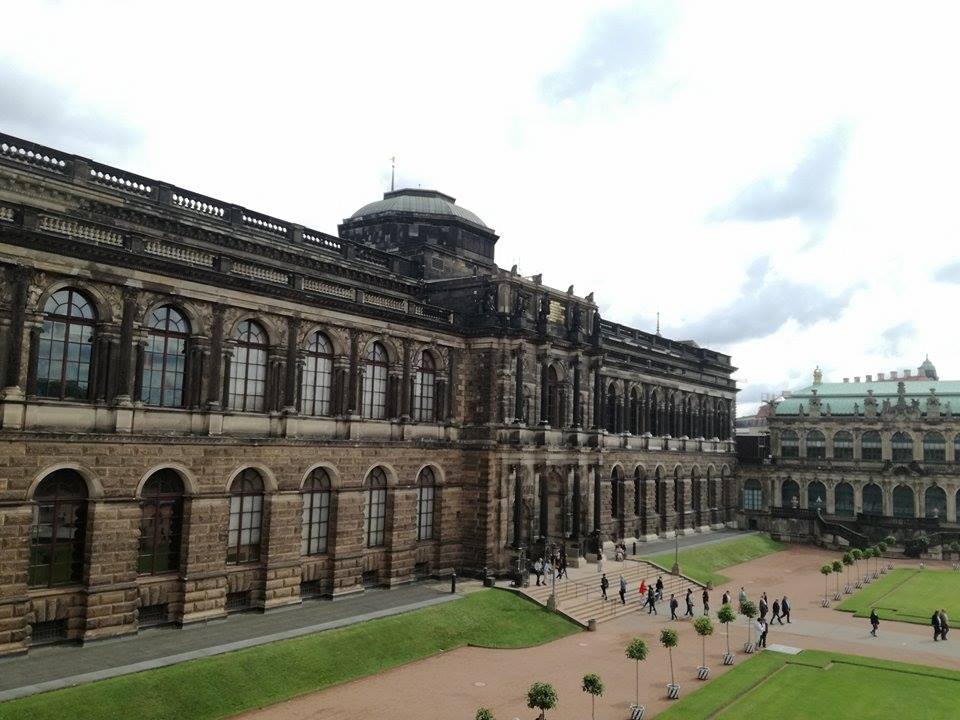 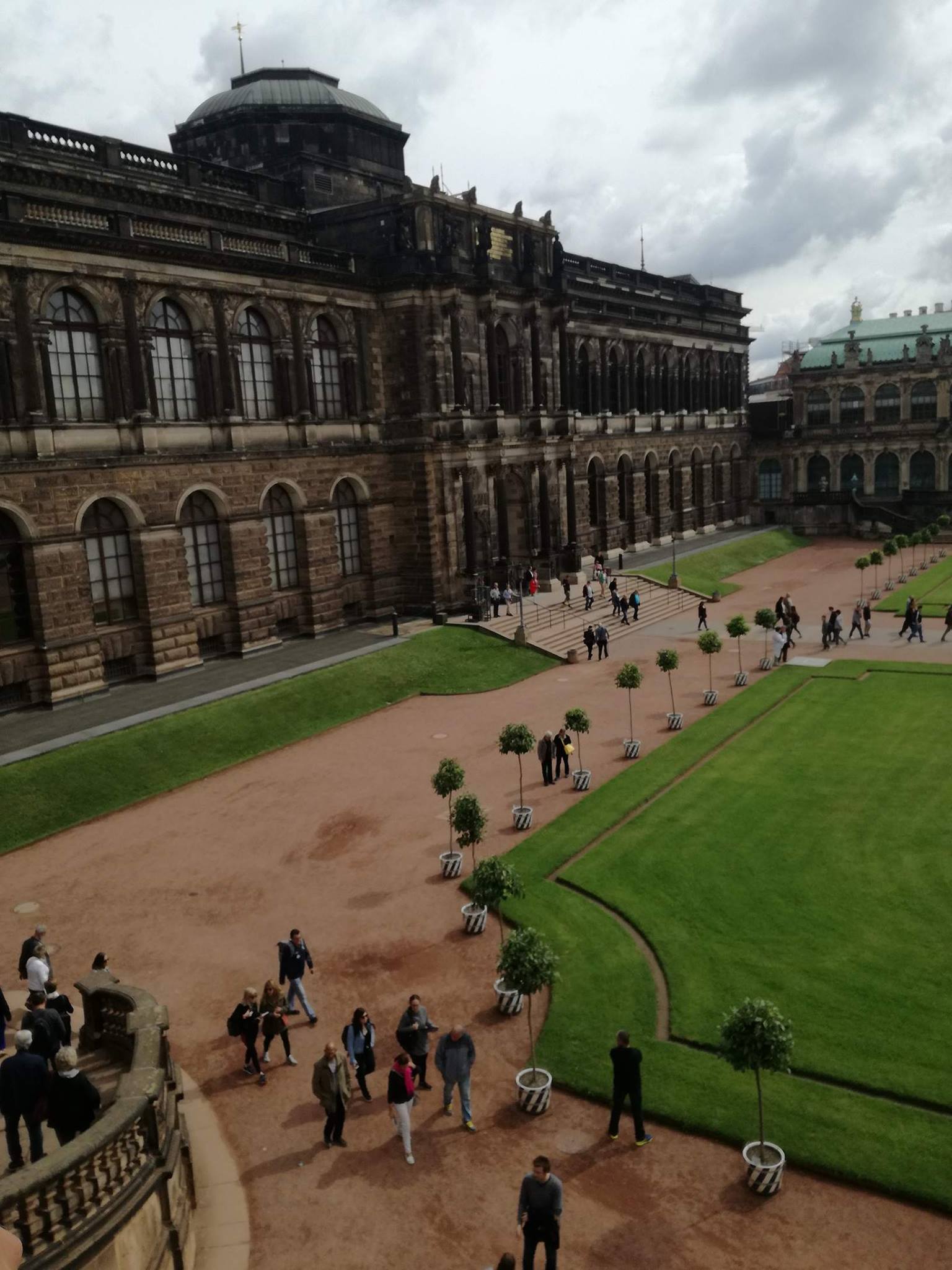 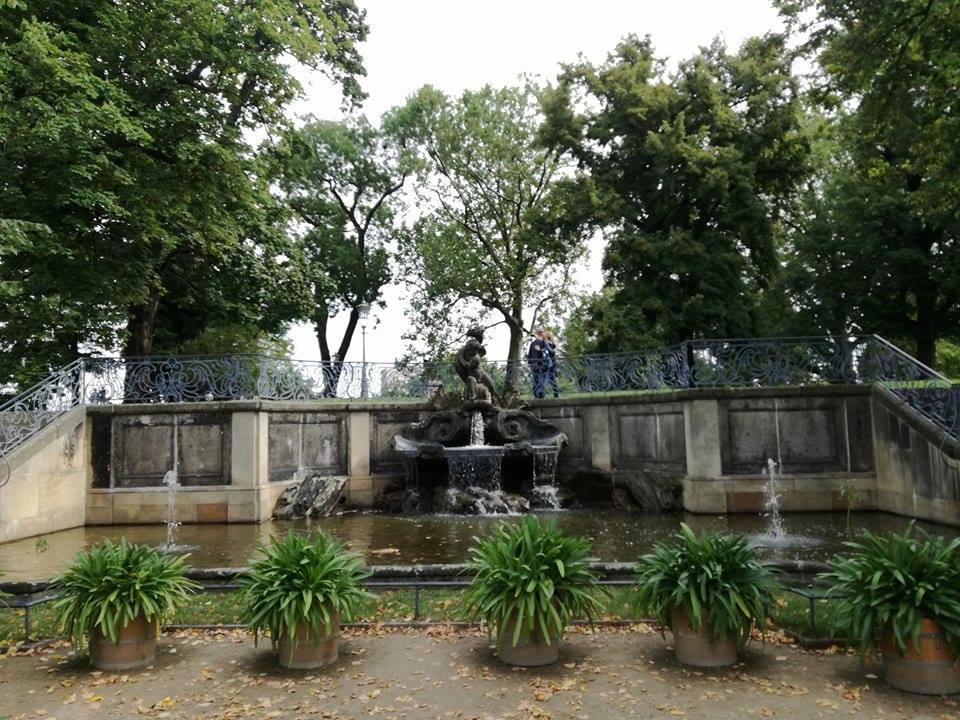 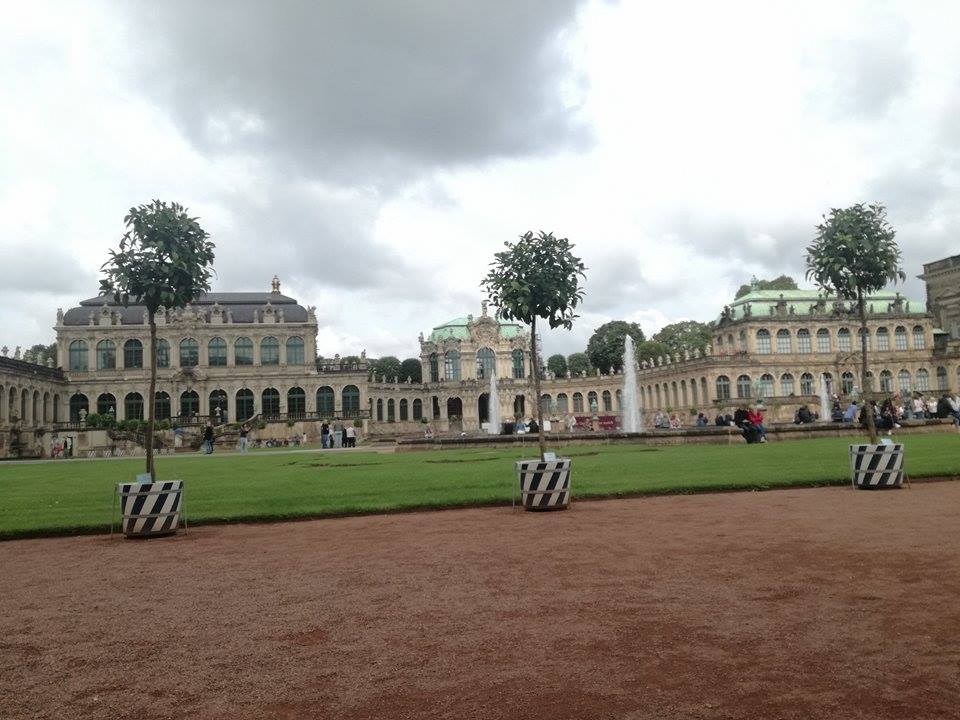 Fabryka bmw
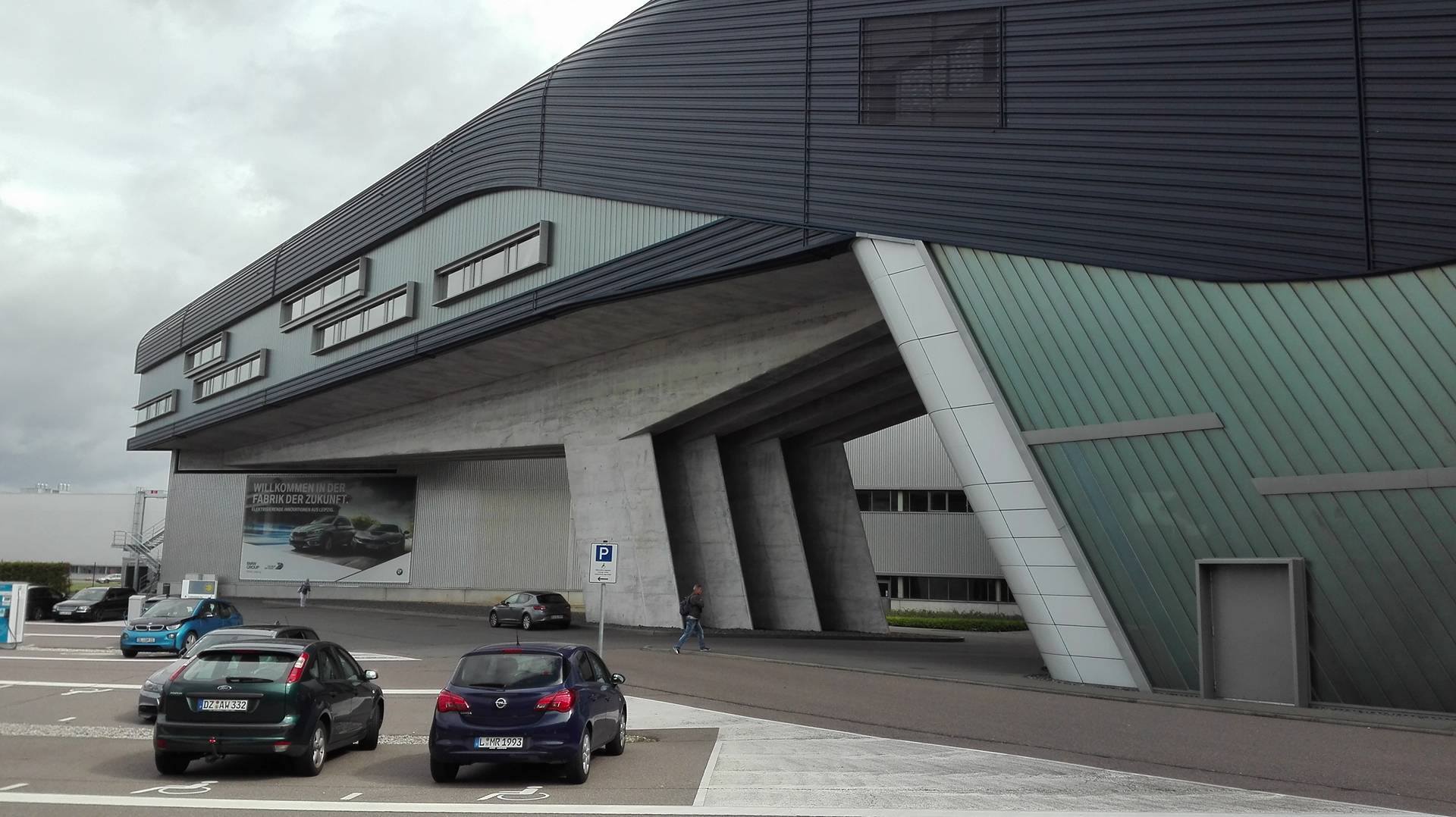 Czas Wolny
Poza praktykami i wycieczkami mieliśmy także czas wolny , w którym:
mogliśmy np. Iść np. na zakupy , siłownię… .
Spędzać go w klubie , grając w bilarda lub fife lub po prostu na integracji z klasą
Aktywnie spędzać na graniu w Piłkę Siatkową

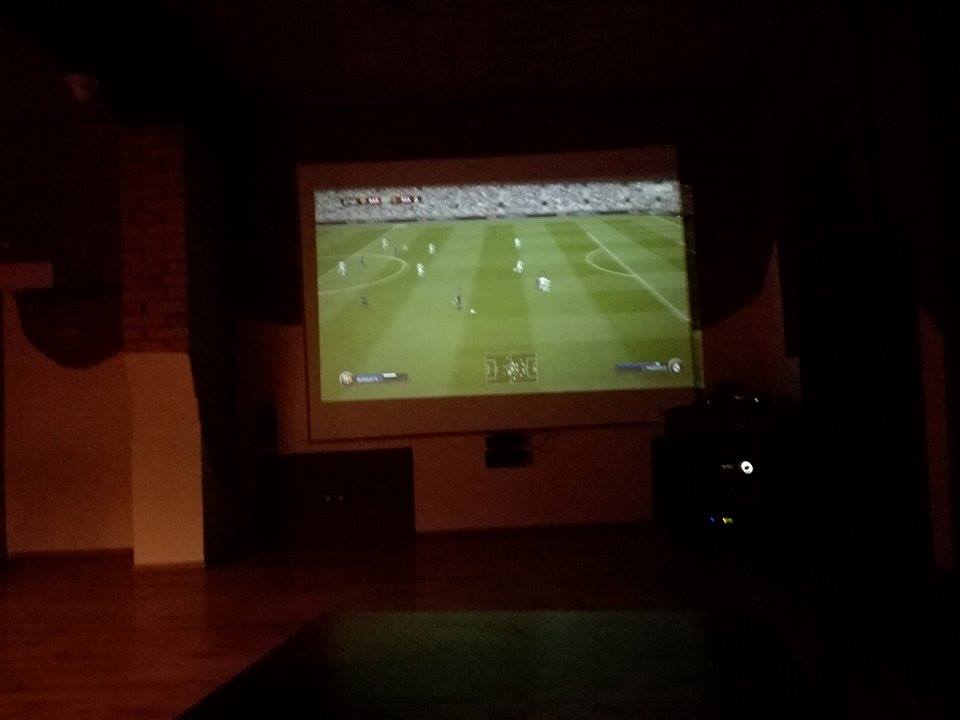 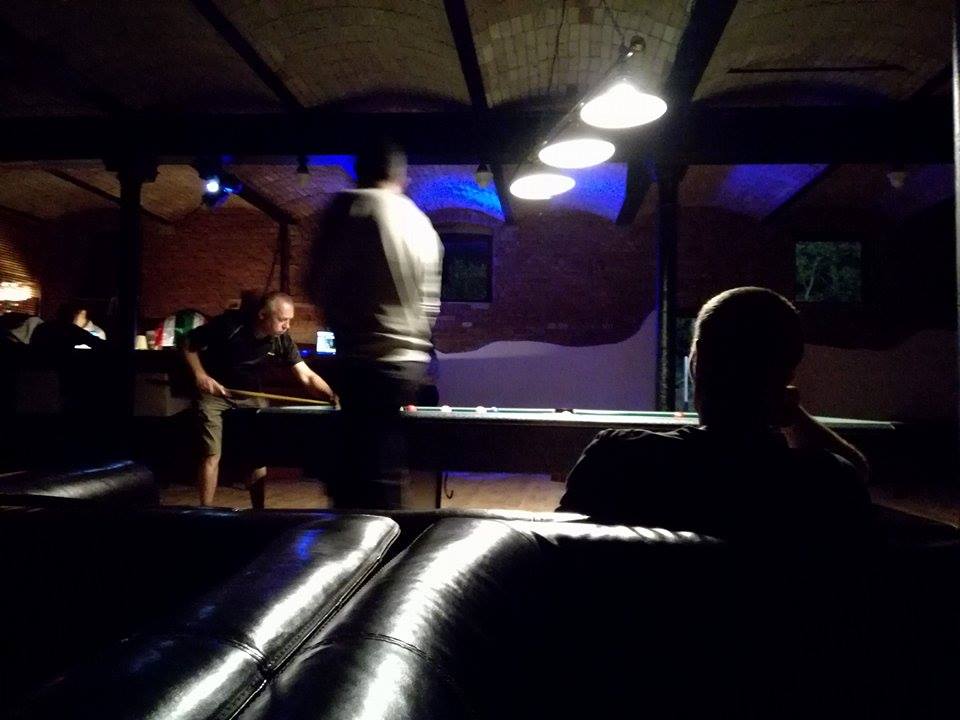 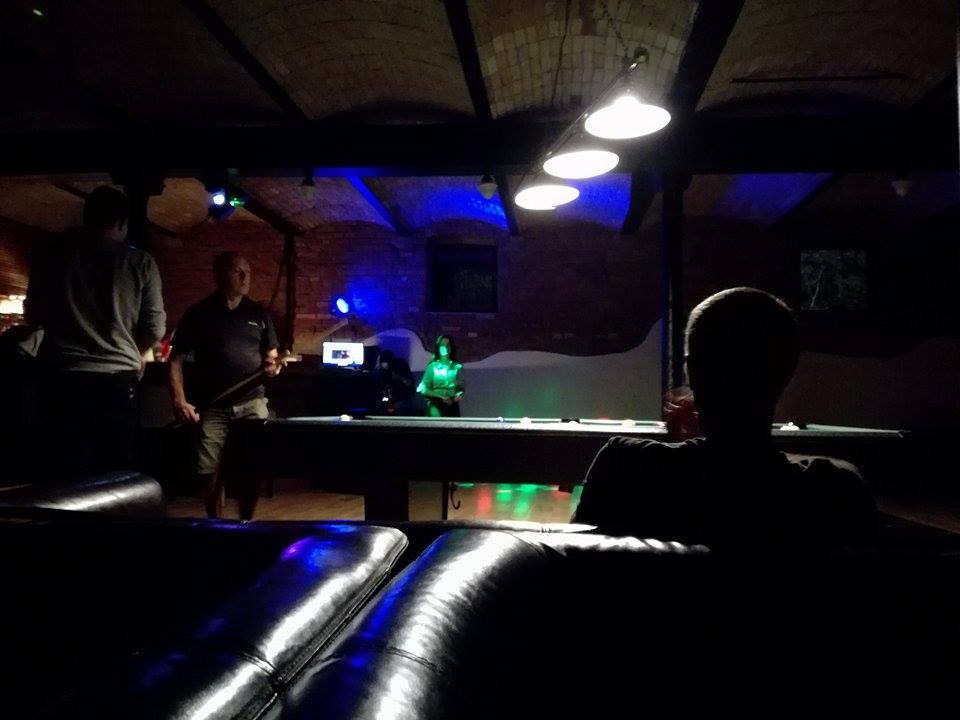 Powrót  do DOMU
Po spędzonych dwóch tygodniach w  Ośrodku i odbywaniu praktyk nadszedł czas powrócić do domu . W Piątek rozdano nam Certyfikaty .
Powrót  do domu  odbył  się dnia 9 wrześnie , wyjazd  był około godziny  10:00 
Po dojechaniu na miejsce w pierwszej kolejności przywitał nas Pan Andrzej
Prezentacje wykonał:
Michał Lewandowski